МБДОУ «Детский сад «Ромашка» с. Графский берегМастер – класс  Тема: Методическая пособия чудо книга лэпбук с три Д эффектом «Тролль»
Воспитатель: Охлопкова Виктория Петровна
Цель: Представить опыт работы по применению современных методов по развитию речи детей дошкольного возраста.
Задачи:
1. Познакомить участников мастер-класса с современной методикой обучения детей по развитию речи.  
2. Познакомить участников мастер-класса современным пособием  чудо книга лэпбук с три Д эффектом «Тролль».
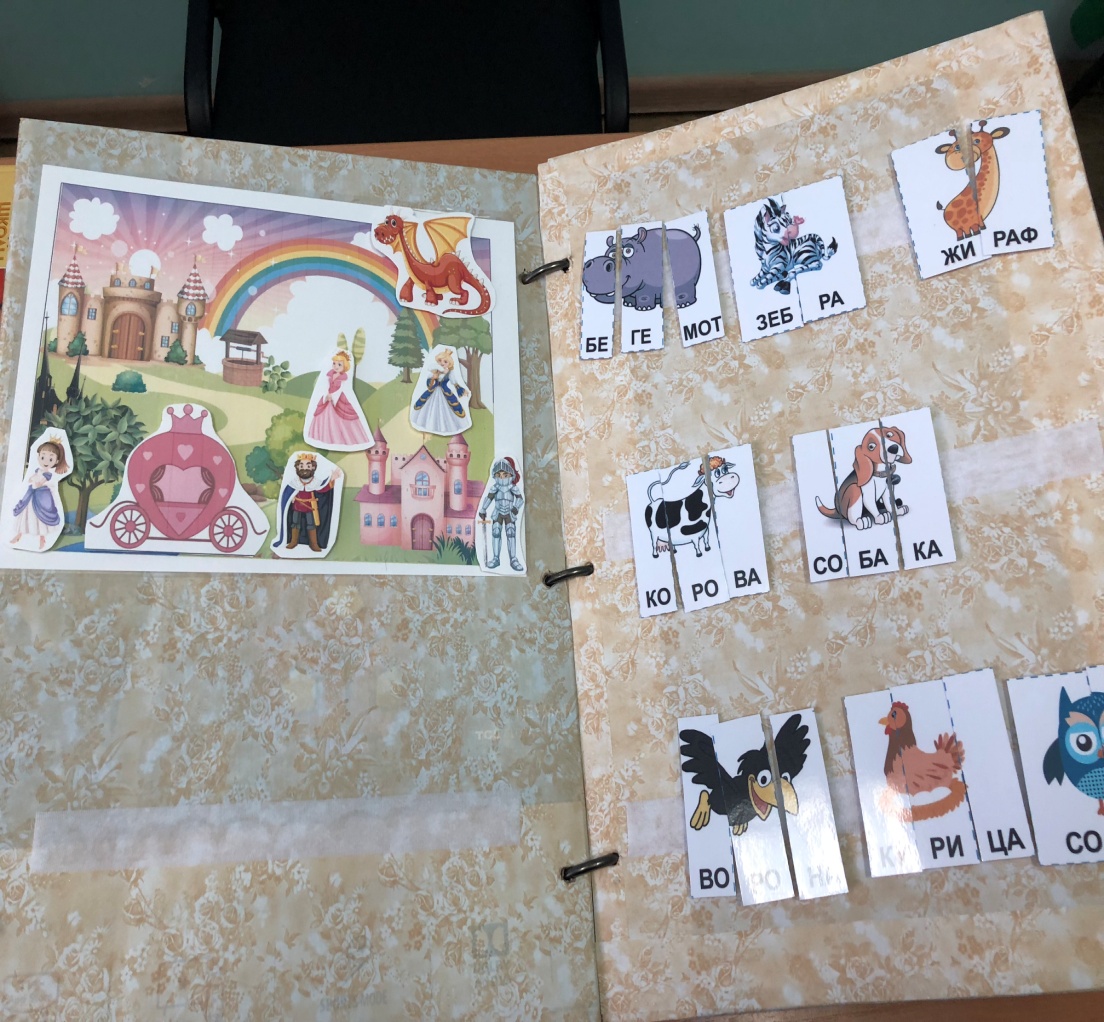 Спасибо за внимание!